Senzitivní období a inteligence
Mgr. Michal Vičar
Inteligence
Jako přizpůsobení se okolí, adaptace.
Jako schopnost abstraktně myslet
Jako vhled a pochopení
Jako schopnost učení se.
Schopnost učení se z nově vzniklých situací
Jako schopnost vyrovnávat se s životními úkoly
Inteligence je věc, která se uplatňuje pouze v testech inteligence
Inteligence
Obecná inteligence- tzv. G faktor (Spearman)

Není zárukou úspešnosti, ale předpokladem pro ní
Speciální dovednosti
Spíše predikují úspěšnost

Rozvoj -  řeč, kritické období vývoje, vlčí děti

Howard Gardner -  model mnohočetné inteligence
IQ testy
obecný termín pro standardizované testy, kterými se měří inteligenční kvocient jedince. 
Velké množství testů
Nejznámější:  WAIS  III (autor Wechsler) 
(v psychologii nejvyužívanější), IST, Ravenovy progresivní matice
Nadání – 130 a více, genialita 140 a více (180)
IQ testy
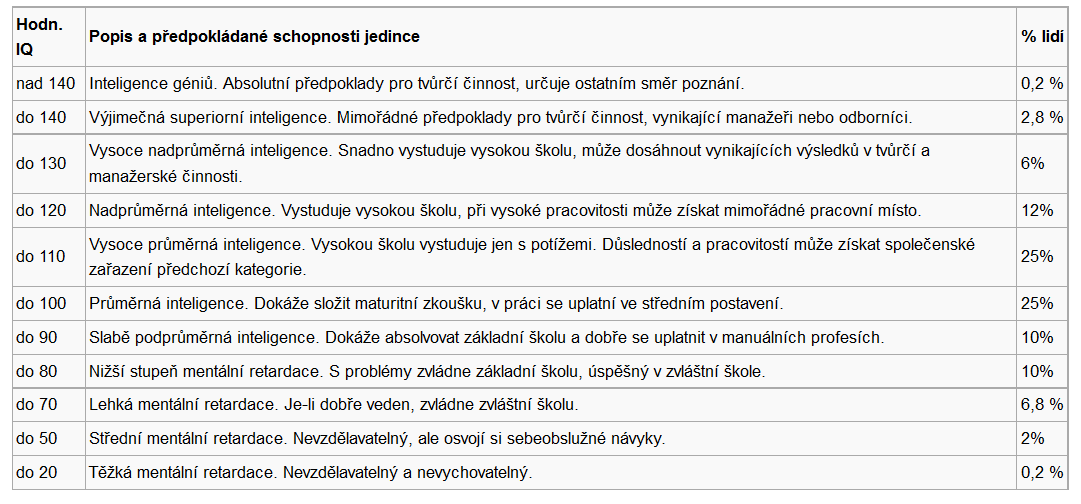 Rozložení IQ ve světě
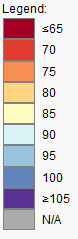 Rozložení IQ ve světě
Jsou Evropani nadanější než Afričani?
Jak jsme na tom oproti a Číňanům či Mongolům? 
Černoši v USA dosahují o cca 15 bodů nižších výsledků, než běloši. Průměrné IQ Romů u nás je 80. Proč?
Rozložení IQ ve světě
Flynnův efekt
Kultura, systém a náročnost školství. 
Špatná výživa
Genetické rozdíly? Enviromentální rozdíly? 
Konstrukce IQ testů
Vlohy x schopnosti
Zrání x učení
Simontonův model talentu
Senzitivní období - přehled
Diskuse
Raná specializace x Obecný pohybový základ
Vývoj výkonnosti
Biologický věk x chronologický věk
Problematika dříve zrajících jedinců
Problematika výběrového ročníku